Multiplexadores e Demultiplexadores
GSI008 – Sistemas Digitais
Universidade Federal de Uberlândia
Faculdade de Computação
Prof. Dr. rer. nat. Daniel D. Abdala
Na Aula Passada ...
Implementação de circuitos codificadores;
Codificador binário-BCD8421
Código Johnson;
Código Excesso de 3;
Código Gray;
Código ASCII;
Display de 7 segmentos;
Saídas de alta impedância (buffers).
Prof. Dr. rer. nat . Daniel Duarte Abdala
2
Nesta Aula
Gerador de produtos canônicos;
Multiplexadores via portas lógicas;
Demultiplexadores via portas lógicas;
Multiplexadores maiores via menores;
Demultiplexadores maiores via menores;
Multiplexadores via buffers 3-state.
Prof. Dr. rer. nat . Daniel Duarte Abdala
3
Multiplexadores
Circuitos combinacionais;
Permitem a seleção de uma entre várias possíveis entradas;
Prof. Dr. rer. nat . Daniel Duarte Abdala
4
MUX 4-1
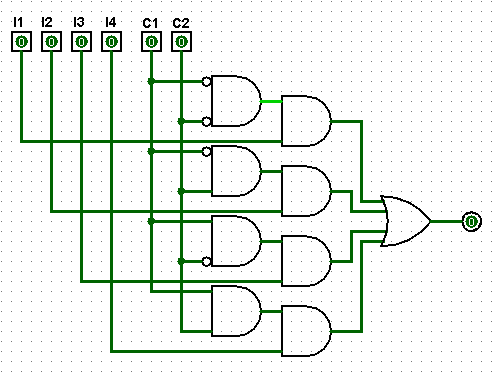 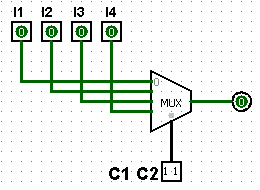 MUX
4-1
I1
I2
I3
I4
S
C1  C2
Prof. Dr. rer. nat . Daniel Duarte Abdala
5
Multiplexadores
É possível construir multiplexadores para mais que quatro canais a partir de MUX 4-1
Prof. Dr. rer. nat . Daniel Duarte Abdala
6
MUX 8-1
I1
I2
I3
I4
C2  C3
MUX
4-1
MUX
4-1
MUX
4-1
I5
I6
I7
I8
I1
I2
I3
I4
I1
I2
I3
I4
I1
I2
I3
I4
S
S
S
C1  C2
C1  C2
C1  C2
C2  C3  C1
Prof. Dr. rer. nat . Daniel Duarte Abdala
7
MUX 8-1
Prof. Dr. rer. nat . Daniel Duarte Abdala
8
MUX 4x1 (8 bits)
Prof. Dr. rer. nat . Daniel Duarte Abdala
9
MUX via Buffers 3-State
Prof. Dr. rer. nat . Daniel Duarte Abdala
10
Aplicações
Roteamento de Dados;
Conversão Paralelo-Série;
Sequenciamento de Operações;
Geração de funções Lógicas.
Prof. Dr. rer. nat . Daniel Duarte Abdala
11
Possíveis Aplicações (Processadores)
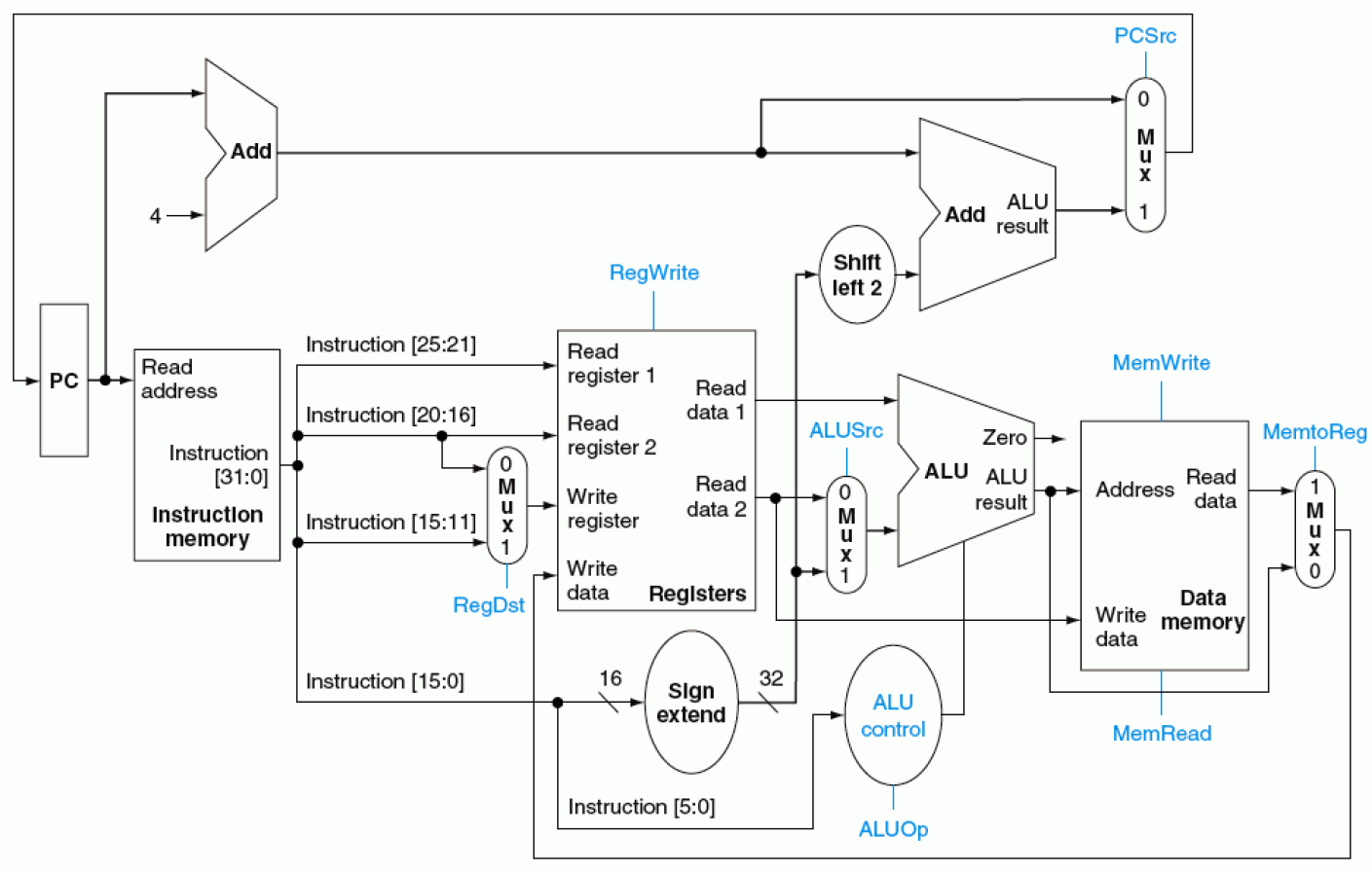 Prof. Dr. rer. nat . Daniel Duarte Abdala
12
Possíveis Aplicações (gerador de funções)
Prof. Dr. rer. nat . Daniel Duarte Abdala
13
Possíveis Aplicações (conversor paralelo-serial)
Prof. Dr. rer. nat . Daniel Duarte Abdala
14
Possíveis Aplicações (seletor de resultados - ULA)
Prof. Dr. rer. nat . Daniel Duarte Abdala
15
Multiplexadores em VHDL
Prof. Dr. rer. nat . Daniel Duarte Abdala
16
Outra versão do Mux em VHDL
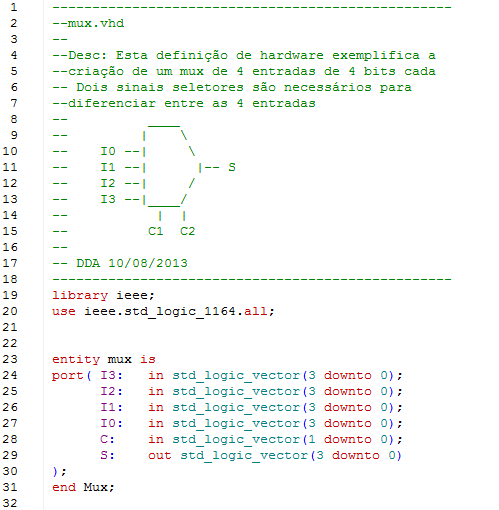 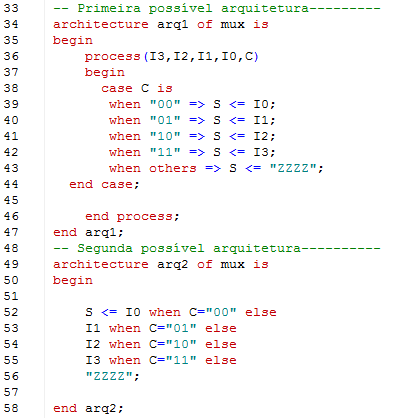 Prof. Dr. rer. nat . Daniel Duarte Abdala
17
VHDL para testar VHDL – Test Benches
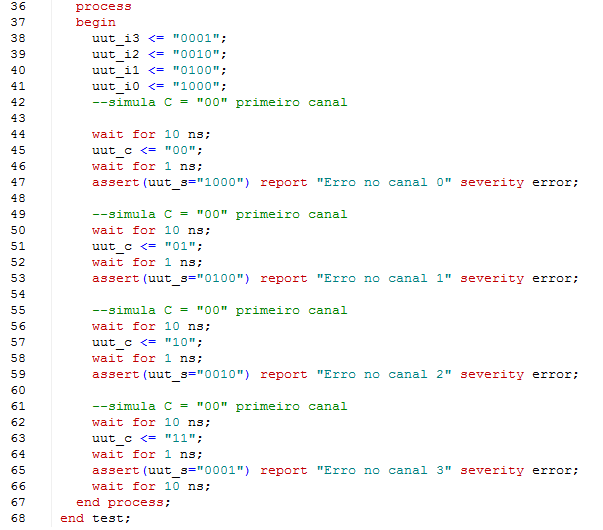 Prof. Dr. rer. nat . Daniel Duarte Abdala
18
Simulação
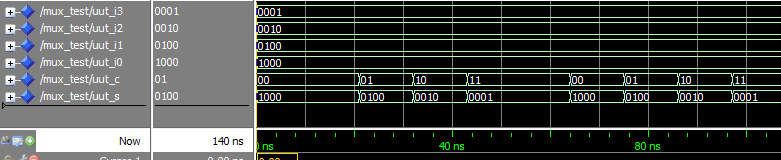 Prof. Dr. rer. nat . Daniel Duarte Abdala
19
Demultiplexadores
Circuitos combinacionais;
Permitem o roteamento de um único canal de informação para diferentes canais;
Prof. Dr. rer. nat . Daniel Duarte Abdala
20
DEMUX 4-1
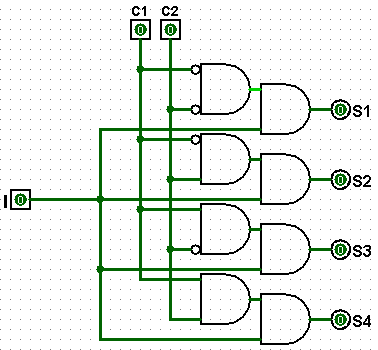 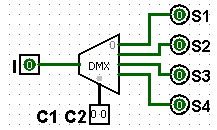 DEMUX
1-4
S1
S2
S3
S4
I
C1  C2
Prof. Dr. rer. nat . Daniel Duarte Abdala
21
Demultiplexadores
É possível construir demultiplexadores para mais que quatro canais a partir de DEMUX 1-4
Prof. Dr. rer. nat . Daniel Duarte Abdala
22
DEMUX 1-8
S1
S2
S3
S4
C2  C3
S5
S6
S7
S8
DEMUX
1-4
DEMUX
1-4
DEMUX
1-4
C1
S1
S2
S3
S4
S1
S2
S3
S4
S1
S2
S3
S4
I
I
I
C2  C3
C1  C2
C1  C2
C1  C2
Prof. Dr. rer. nat . Daniel Duarte Abdala
23
DEMUX 1-8
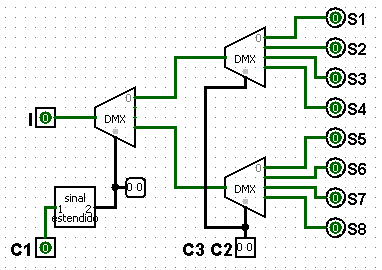 Prof. Dr. rer. nat . Daniel Duarte Abdala
24
DEMUX via Buffers 3-State
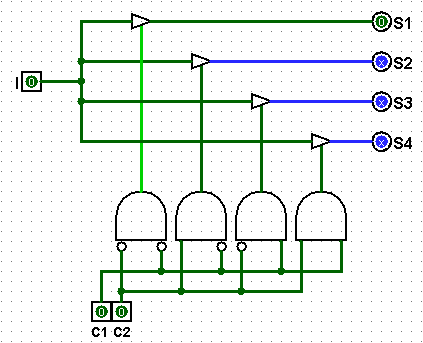 Prof. Dr. rer. nat . Daniel Duarte Abdala
25
Extra!!!
Será considerado para fins de ajuste de notas;
Individual;
Construa um multiplexador 16-1 utilizando para tal muxes 4-1
Prof. Dr. rer. nat . Daniel Duarte Abdala
26
Bibliografia Comentada
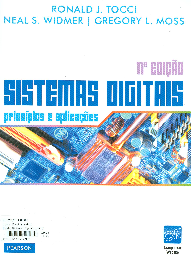 TOCCI, R. J., WIDMER, N. S., MOSS, G. L. Sistemas Digitais – Princípios e Aplicações. 11ª Ed. Pearson Prentice Hall, São Paulo, S.P., 2011, Brasil.



CAPUANO, F. G., IDOETA, I. V. Elementos de Eletrônica Digital. 40ª Ed. Editora Érica. 
São Paulo. S.P. 2008. Brasil.
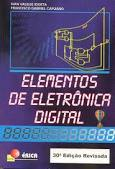 Prof. Dr. rer. nat . Daniel Duarte Abdala
27